Skrócenie okresu obowiązywania dotychczasowych taryf dla zbiorowego zaopatrzenia w wodę i zbiorowego odprowadzania ścieków
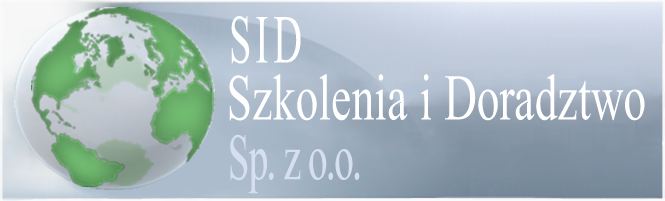 Polańczyk, 13 luty 2020
Taryfikowanie usług wodociągowo-kanalizacyjnych
Zasady ustalania taryf za zbiorowe zaopatrzenie w wodę i zbiorowe odprowadzanie ścieków regulują:
 
ustawa z 7 czerwca 2001 r. o zbiorowym zaopatrzeniu w wodę i zbiorowym odprowadzaniu ścieków

Rozporządzenie Ministra Gospodarki Morskiej i Żeglugi Śródlądowej z 27 lutego 2018 r. w sprawie określania taryf, wzoru wniosku o zatwierdzenie taryf, warunków rozliczeń za zbiorowe zaopatrzenie w wodę i zbiorowe odprowadzanie ścieków
Skrócenie okresu obowiązywania taryfy
Art. 24j. 1. W uzasadnionych przypadkach, w szczególności jeżeli wynika to z udokumentowanych zmian warunków ekonomicznych oraz wielkości usług i warunków ich świadczenia, przedsiębiorstwo wodociągowo-kanalizacyjne w trakcie obowiązywania dotychczasowej taryfy może złożyć do organu regulacyjnego wniosek o skrócenie okresu obowiązywania tej taryfy wraz z projektem nowej taryfy oraz uzasadnieniem, jednak nie później niż przed rozpoczęciem biegu terminu 120 dni od planowanego dnia wejścia w życie nowej taryfy. Przepisy art. 24b-24e i art. 24f ust. 1 stosuje się odpowiednio.

2. W decyzji zatwierdzającej taryfę orzeka się o skróceniu czasu obowiązywania dotychczasowej taryfy.
Znaczenie zwrotu „Uzasadniony"
Oparty na obiektywnych racjach, podstawach, słuszny, usprawiedliwiony





Słownik języka polskiego pod red. W. Doroszewskiego
Usprawiedliwienie
Przedsiębiorstwo wodociągowo-kanalizacyjne opracowuje taryfę w sposób zapewniający 
uzyskanie niezbędnych przychodów
§ 3 pkt 1 lit, a rozporządzenia
Niezbędne przychody
Wartość przychodów w danym roku obrachunkowym, zapewniających ciągłość zbiorowego zaopatrzenia w wodę odpowiedniej jakości i ilości i zbiorowego odprowadzania ścieków, które przedsiębiorstwo wodociągowo- kanalizacyjne powinno osiągnąć na pokrycie uzasadnionych kosztów, związanych z ujęciem i poborem wody, eksploatacją, utrzymaniem i rozbudową urządzeń wodociągowych i urządzeń kanalizacyjnych, oraz osiągnięcie zysku
Art. 2 pkt 2 ustawy
Udokumentowane , dokument
Materiał w postaci tekstu, fotografii lub jakikolwiek przedmiot, mający wartość dowodową lub informacyjną

Słownik języka polskiego PWN
Warunki ekonomiczne
Wszelkie zależności spowodowane chociażby zmieniającą się koniunkturą rynkową, stopą bezrobocia, poziomem inflacji, poziomem wynagrodzeń minimalnych .
Przykłady: czynsz za dzierżawę, utrata zwolnień przedmiotowych w podatku od nieruchomości, zmiany umowy dostarczania np. energii elektrycznej czy też wzrost wynagrodzeń
Warunki świadczenia usług
W uzasadnieniu, o którym mowa w ust. 4 pkt 2, zamieszcza się w szczególności informacje dotyczące zakresu świadczonych usług i lokalnych uwarunkowań ich świadczenia
art. 24b ust. 5
Przykład nr 1
Gdzie należy przedstawić argumentację na rzecz skrócenia taryfy?
Czy warunki określone w art. 24 j ust.1 mają charakter katalogu otwartego czy zamkniętego?
Czy należy je rozpatrywać łącznie czy oddzielnie?
Koszty świadczenia usług
Koszty, o których mowa w § 6 ust. 1 pkt 1-6, planuje się na podstawie kosztów: 1) poniesionych w okresie obrachunkowym poprzedzającym wprowadzenie nowej taryfy, ustalonych na podstawie ewidencji księgowej kosztów sporządzonej zgodnie z przepisami o rachunkowości, z uwzględnieniem planowanych zmian warunków ekonomicznych wpływających na poziom kosztów w latach obowiązywania taryfy.
Koszty wynagrodzeń
Na podstawie kosztów, o których mowa w § 7 ust. 1, zaplanowanych zgodnie z § 7 ust. 2, ustala się niezbędne przychody jako sumę składników:
iloczynu sumy kosztów wynagrodzeń oraz świadczeń na rzecz pracowników i średniorocznego wskaźnika przyrostu przeciętnego miesięcznego wynagrodzenia, ustalonego przez strony uprawnione do zawarcia zakładowego układu zbiorowego pracy, a w przypadku braku zawarcia takiego układu - średniorocznego wskaźnika cen towarów i usług konsumpcyjnych ustalonego w ustawie budżetowej lub Wieloletnim Planie Finansowym Państwa
Koszty materiałów i usług transportowych
Na podstawie kosztów, o których mowa w § 7 ust. 1, zaplanowanych zgodnie z § 7 ust. 2, ustala się niezbędne przychody jako sumę składników
iloczynu sumy kosztów materiałów, usług transportowych i średniorocznego wskaźnika cen produkcji sprzedanej przemysłu
Wszystkie inne koszty
Na podstawie kosztów, o których mowa w § 7 ust. 1, zaplanowanych zgodnie z § 7 ust. 2, ustala się niezbędne przychody jako sumę składników
pozostałych kosztów eksploatacji i utrzymania według planowanych lub obowiązujących stawek na lata obowiązywania taryfy

W szczególnym przypadku może to być planowane w oparciu o wskaźniki wzrostu cen i usług konsumpcyjnych, ale nie musi!
Przykład nr 2
Co przedstawić?
Dlaczego koszty nie zmieniają się zgodnie ze zmianami inflacji?
Jeśli nie inflacja to co?
Plan wynagrodzeń – zatrudnienia
Plan kosztów energii elektrycznej
Plan odpisów amortyzacyjnych
Plan remontów
Plan zakupów usług obcych (woda, ścieki)
Plan sprzedaży  (woda, ścieki, „hurt”)
Wieloletni plan rozwoju i modernizacji urządzeń wodociągowych i kanalizacyjnych
Energia elektryczna
Koszty zużycia energii elektrycznej na przyszłe lata obowiązywania taryfy zgodnie z treścią § 8 ust. 1 pkt 3 rozporządzenia ustala się według mianowanych lub obowiązujących stawek na ata obowiązywania taryfy.

Na rok 2020 i kolejnelata dla wszystkich odbiorców końcowychwedług uwolnionych rynkowo stawek zaenergię elektryczną
Podatki i opłaty
Podatki i opłaty niezależne od przedsiębiorstwa nie stanowią już elementu kosztów eksploatacji i utrzymania.
§ 6 ust. 2 rozporządzenia
Przykład nr 3
O co pyta organ regulacyjny ?
Podstawowe składniki kosztów czyli rzecz o § 6 rozporządzenia
§ 6. 1. Przedsiębiorstwo wodociągowo-kanalizacyjne ustala niezbędne przychody na podstawie kosztów w okresie
obrachunkowym poprzedzającym wprowadzenie nowej taryfy na potrzeby obliczenia cen i stawek opłat planowanych na
3 lata obowiązywania taryfy, uwzględniając w szczególności:

1) koszty eksploatacji i utrzymania ponoszone w zakresie zbiorowego zaopatrzenia w wodę i zbiorowego odprowadzania
ścieków, w tym:
a) amortyzację lub odpisy umorzeniowe ustalane zgodnie z przepisami o rachunkowości od wartości początkowej
środków trwałych metodą liniową niezależnie od źródeł ich finansowania,
b) opłaty za korzystanie ze środowiska,
c) opłaty za usługi wodne;
Podstawowe składniki kosztów czyli rzecz o § 6 rozporządzenia
2) podatki i opłaty niezależne od przedsiębiorstwa;
3) koszty zakupionej przez siebie wody lub wprowadzania ścieków do urządzeń kanalizacyjnych niebędących w jego
posiadaniu;
4) spłaty odsetek od zaciągniętych kredytów i pożyczek lub wyemitowanych obligacji
Podstawowe składniki kosztów czyli rzecz o § 6 rozporządzenia
5) rezerwy na należności nieregularne;
6) spłaty rat kapitałowych ponad wartość amortyzacji lub umorzenia, …..
7) marżę zysku zapewniającą ochronę interesów odbiorców usług przed nieuzasadnionym wzrostem cen
Podstawowe składniki kosztów czyli rzecz o § 6 rozporządzenia
2. Przedsiębiorstwo wodociągowo-kanalizacyjne przy ustalaniu niezbędnych przychodów może nie uwzględniać
w kosztach eksploatacji i utrzymania ponoszonych w zakresie zbiorowego zaopatrzenia w wodę i zbiorowego odprowadzania
ścieków, o których mowa w ust. 1 pkt 1, amortyzacji lub odpisów umorzeniowych środków trwałych wytworzonych lub
nabytych z dotacji lub subwencji do wysokości otrzymanej kwoty dotacji lub subwencji
„Hurtowa” dostawa wody i „hurtowe” oczyszczanie ścieków
Art. 6 ust. 1a ustawy z o zbiorowym zaopatrzeniu w wodę i zbiorowym odprowadzaniu ścieków nakazuje przedsiębiorstwom stosowanie przepisów Kodeksu cywilnego do zakupu wody lub wprowadzania przez przedsiębiorstwo wodociągowo-kanalizacyjne ścieków do urządzeń kanalizacyjnych niebędących w jego posiadaniu.
Przykład nr 4
Opłaty za usługi wodne
Cena nadmiernie wygórowana
Pojęcie ceny nadmiernie wygórowanej jest mało precyzyjne i może być różnie definiowane. W świetle art. 9 ust. 2 pkt 1 ustawy z dnia 16 lutego 2007 r. o ochronie konkurencji i konsumentów, przez cenę nadmiernie wygórowaną należy rozumieć cenę narzuconą nabywcy przez podmiot posiadający pozycję dominującą, z racji posiadania siły rynkowej, rażąco zawyżoną w stosunku do wartości świadczenia, której odbiorca nie zaakceptowałby w przypadku posiadania przez podmiot dominujący konkurencji.
Kryteria badania - ceny nadmiernie wygórowane
Pierwsze kryterium związane jest z analizą kosztową działalności gospodarczej przedsiębiorcy. Wyróżnia się tu wskaźniki odnoszące się do kosztów własnych przedsiębiorcy wynikających z kalkulacji ceny towaru, wielkości zysku w cenie jednostkowej, a także rentowności rozumianej jako stosunek zysku do kosztów własnych.
Drugie kryterium powstaje z porównania cen występujących na rynku właściwym z cenami potencjalnych konkurentów przedsiębiorcy na innych rynkach (tzw. analiza porównawcza cen).
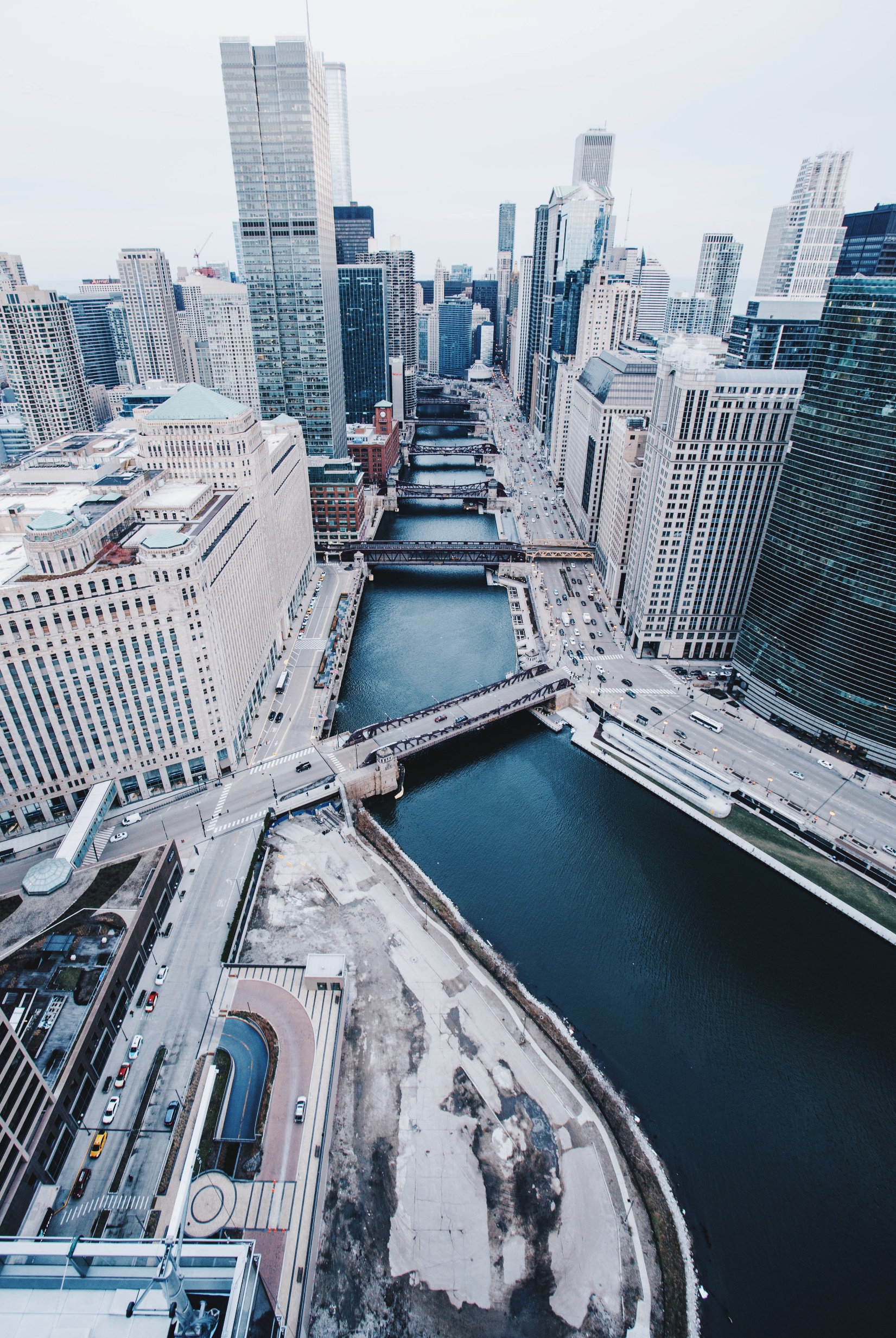 Wyniki oceny
Jeżeli w wyniku badania okaże się, że badana cena istotnie narusza zasadę ekwiwalentności świadczeń kontrahentów, gdyż jest rażąco zawyżona w stosunku do wartości świadczenia oferowanego przez dominującego na rynku przedsiębiorcę, to należy przyjąć, iż mamy do czynienia z ceną nadmiernie wygórowaną w rozumieniu art. 8 ust. 2 pkt 1 ustawy o ochronie konkurencji i konsumentów.
Koszty odprowadzania 
i oczyszczania ścieków
Działalność w zakresie odprowadzania i/lub oczyszczania ścieków komunalnych, jak każda działalność tzw. „sieciowa” wiąże się z ponoszeniem dwojakiego rodzaju kosztów (co było już podnoszone w pismach procesowych obu stron, nie zawsze zgodnie z definicją): 
kosztów stałych (tj. niezależnych od wielkości sprzedaży),
kosztów zmiennych (tj. zależnych od wielkości sprzedaży).
Koszty stałe działalności kanalizacyjnej
Cechą charakterystyczną działalności kanalizacyjnej jest to, że koszty stałe stanowią ok. 75%-80% kosztów ogółem. Na koszty stałe składają się głownie koszty: 
wynagrodzeń wraz z pochodnymi (poza wynagrodzeniami pracowników zatrudnianych sezonowo), 
amortyzacji (jeżeli forma organizacyjna umożliwia ich naliczenie i zaliczenie do kalkulacji kosztów),
podatku od nieruchomości (jeżeli istnieje obowiązek naliczenia). 
Tylko te trzy pozycje mogą stanowić ok. 50% kosztów ogółem przedsiębiorstwa
Zakres świadczonych usług i lokalnych uwarunkowań ich świadczenia
„Sieć wodociągowa obejmuje zasięgiem cały obszar gminy za wyjątkiem dwóch miejscowości, gdzie w dużej odległości od gminnych ujęć wody znajduje się pojedyncza zabudowa. Rozbudowa istniejącej sieci jest prowadzona na bieżąco w miarę zgłaszanych przez mieszkańców potrzeb i posiadanych środków. W latach 2015 – 18 wybudowano odpowiednio: 4,6 km wodociągu

Z usług gminy korzysta: 
- w zakresie zaopatrzenia w wodę – 9240 mieszkańców, w tym tylko z sieci wodociągowej - 6228, 
w zakresie odprowadzania ścieków – 3024 mieszkańców, w tym tylko z sieci kanalizacyjnej – 12. „
Spodziewana poprawa jakości usług przy wprowadzeniu nowych metod alokacji kosztów
„Koszty alokowane są na podstawie wymagań zawartych w rozporządzeniu taryfowym, a w szczególności w przepisach § 11 ust. 4 pkt 1) tj. na podstawie ilości świadczonych usług (współczynniki A i C). 4

W związku z nowelizacją ustawy o zbiorowym zaopatrzeniu w wodę i zbiorowym odprowadzaniu ścieków koszty alokowane są także ze względu na wysokość opłat za usługi wodne (współczynniki B). 

Współczynnik alokacji D dotyczący kosztów opłat za usługi wodne w zakresie zbiorowego odprowadzania ścieków nie został uwzględniony z powodu odprowadzania całości ścieków do urządzeń nie będących w posiadaniu gminy.”
Zmiana warunków ekonomicznych w czasie obowiązywania taryfy
Podstawę ustalenia niezbędnych przychodów stanowiły poniesione koszty w ciągu ostatnich 24 miesięcy tj. w okresie od 01.11.2017 r. do 31.10.2019 r. oraz przewidywane ilości dostarczanej wody i odprowadzanych ścieków.

Uwaga: OD 1 STYCZNIA 2020 r. BĘDZIE TO 36 MIESIĘCY
Sprzedaż w okresie obrachunkowym
Uwaga: Oznaczenia grup taryfowych odnoszą się do obecnie obowiązującej taryfy, a nie do taryfy na nowy okres 3 lat.
Analiza porównawcza kosztów
Przykład nr 5
Robocza kalkulacja cen i stawek opłat
SID  Szkolenia i Doradztwo
Sp. z o.o.
 

Robert Adamski
Kom. (+48) 603 063 356 
email: robert.adamski@sid.waw.pl



©2020 „SID Szkolenia i Doradztwo Sp. z o.o."